Comment compléter la Fiche Réponse
Exemple avec la fiche du concours 2011
1 : le code établissement
(1 caractère par case)
2 : Identité. 
Inscrivez votre NOM et Prénom (1 lettre par case)
 Noircissez correctement le rond correspondant dans chaque colonne.
3 : Classe  / Date de naissance
Noircissez correctement les ronds.
4 : Réponses.
1 : le code établissement
(1 caractère par case)
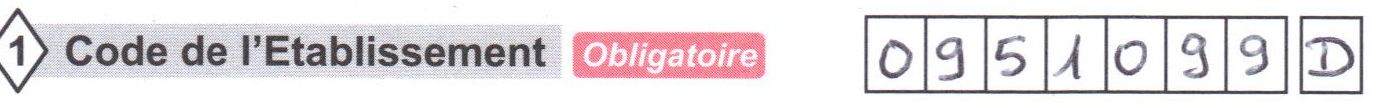 Le code de l’Etablissement vous sera rappelé le jour de l’épreuve
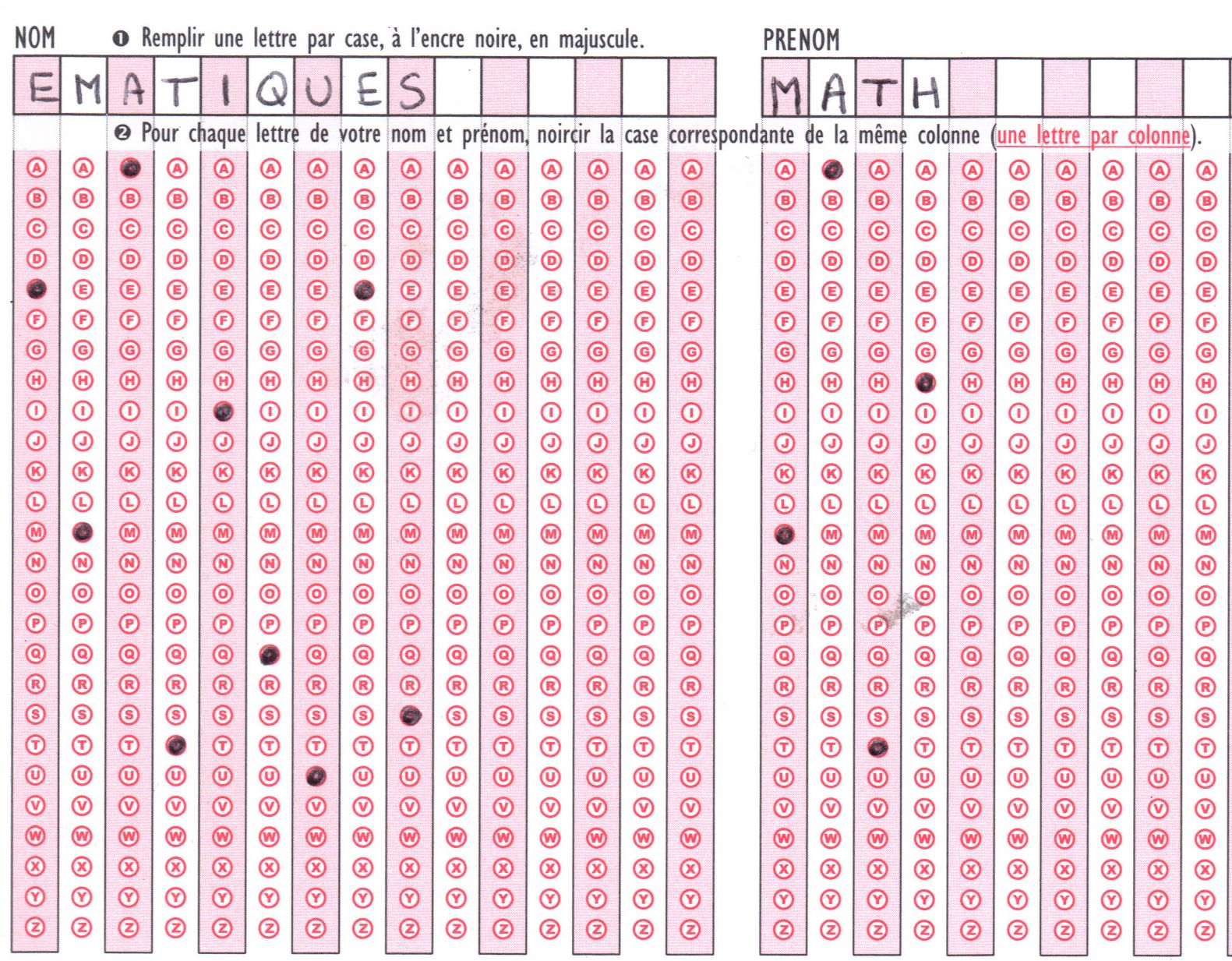 2 : Identité. 
Inscrivez votre NOM et Prénom (1 lettre par case)

 Noircissez correctement le rond correspondant dans chaque colonne.
1 lettre par case et un rond noirci par colonne 
(sauf en cas d’espace ou de trait)
3 : Classe  / Date de naissance

Noircissez correctement les ronds.
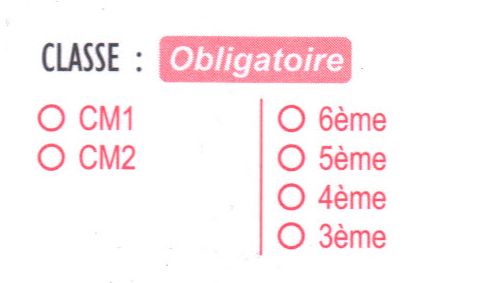 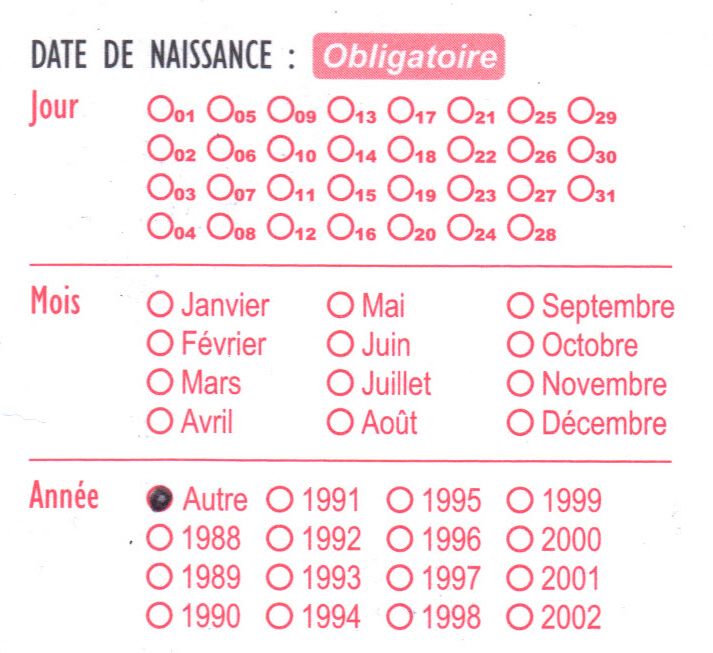 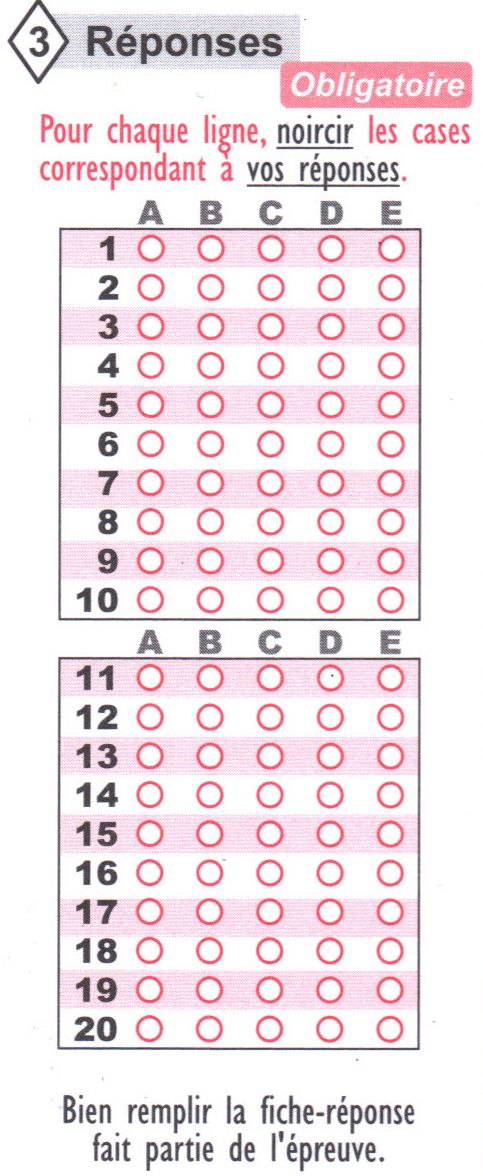 4 : Réponses.
Plusieurs réponses sont possibles.
Les questionnaires mal remplis ne seront pas comptabilisés.

Les mauvaises réponses enlèvent des points. 
En cas de gros doute, ne répondez pas à une question.
Si l’une de ces étapes n’est pas respectée, la fiche ne sera pas prise en compte.